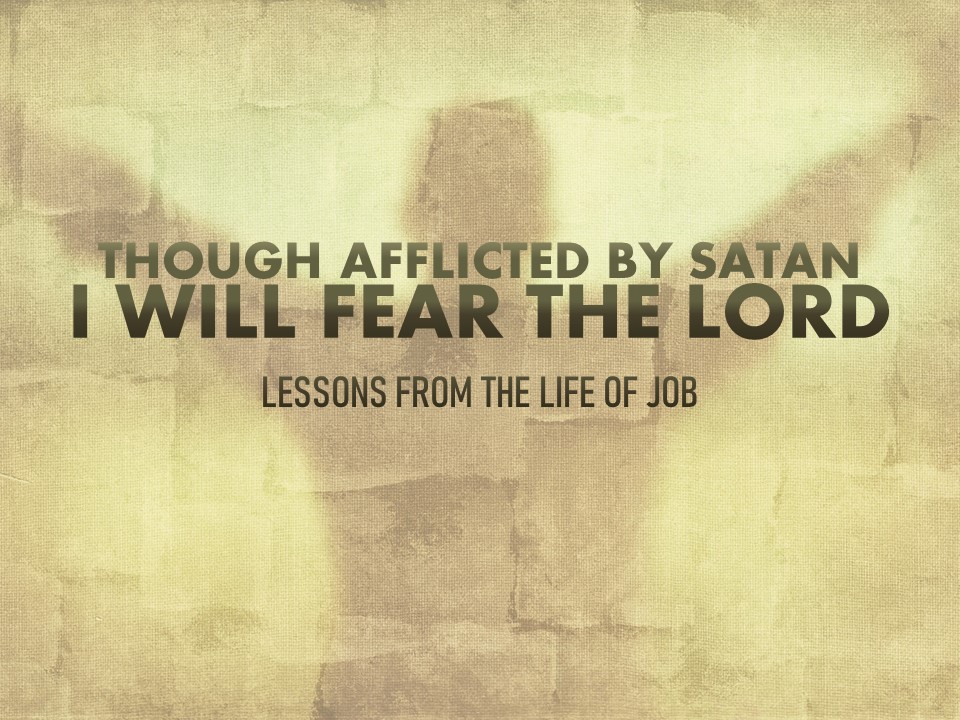 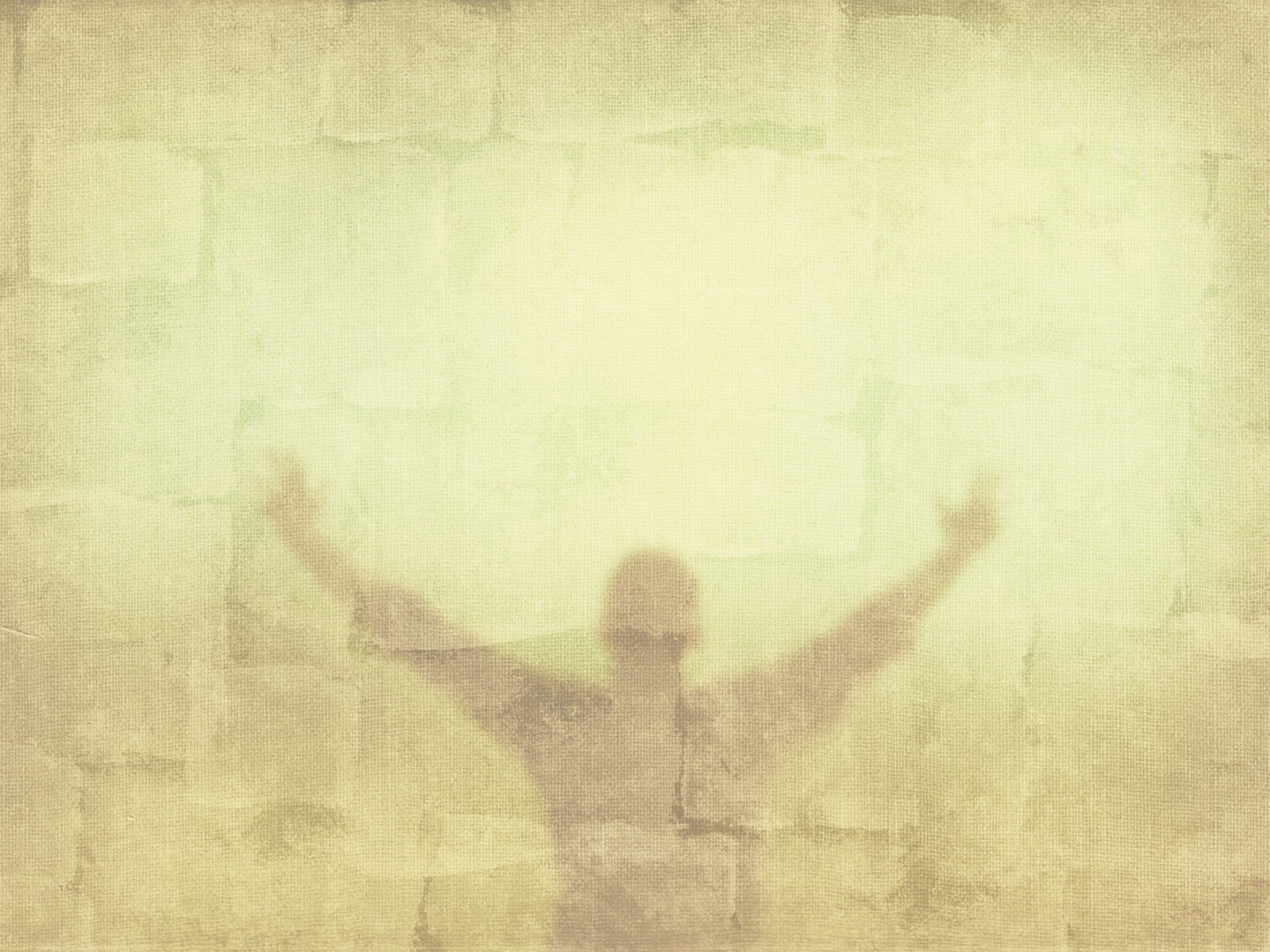 Who Was Job?


A Wealthy Man (1:3)
Large herds, many servants
“the greatest of all the people of the east.”

A Family Man (1:2)
10 children (7 sons and 3 daughters)
A complete family

A Godly Man (1:1)
blameless, upright, feared God, and turned away from evil
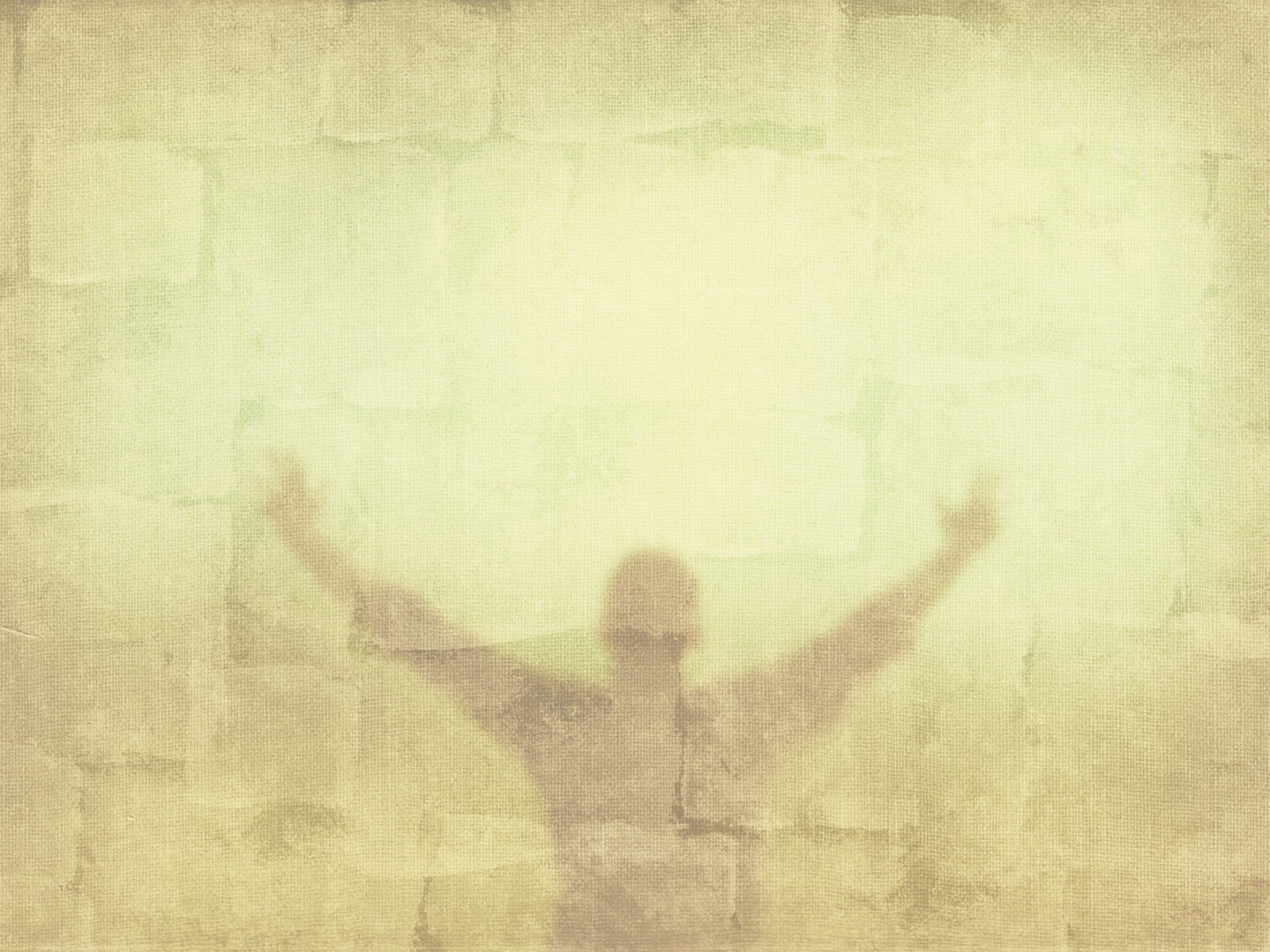 Satan’s Conversation with God

After Satan came from “walking up and down” on the earth, God asked if he’d considered Job.

God’s suggestion is a sign of great confidence in Job. 

Satan then accused Job of only serving God because he’d been blessed

Satan (H7854) can mean “accuser”                 (cf. Ps. 109:6-7; Rev. 12:10)

God allows Satan to inflict suffering upon Job
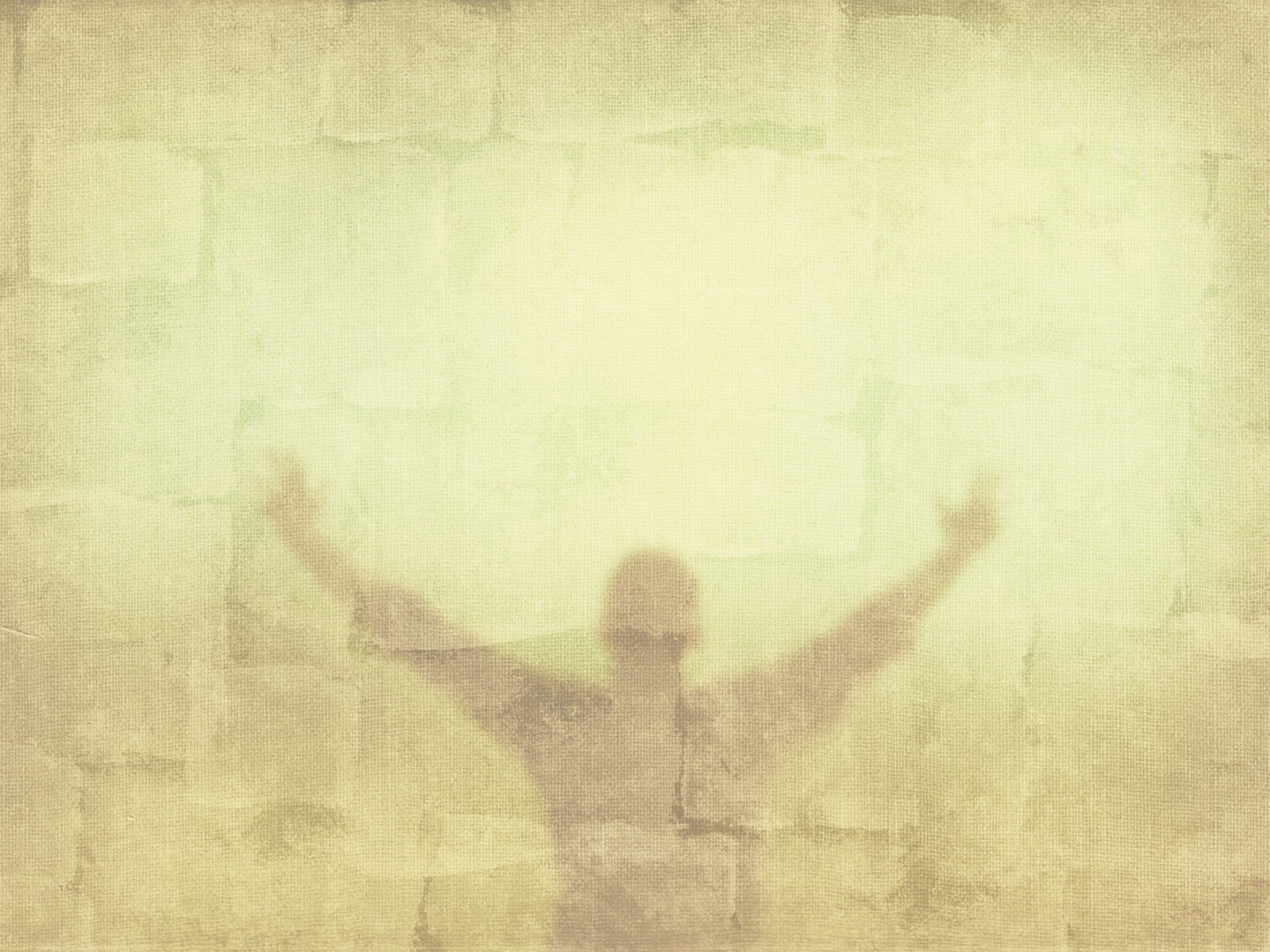 Satan’s Afflictions Against Job

Livelihood (1:14-17)

Destroyed his animals and servants

Family (1:18-19)

Destroyed his children

Figuratively lost his wife (see 2:9)

Health (2:7-8)

Covered in sores from head to foot

Used broken pottery to scrape himself
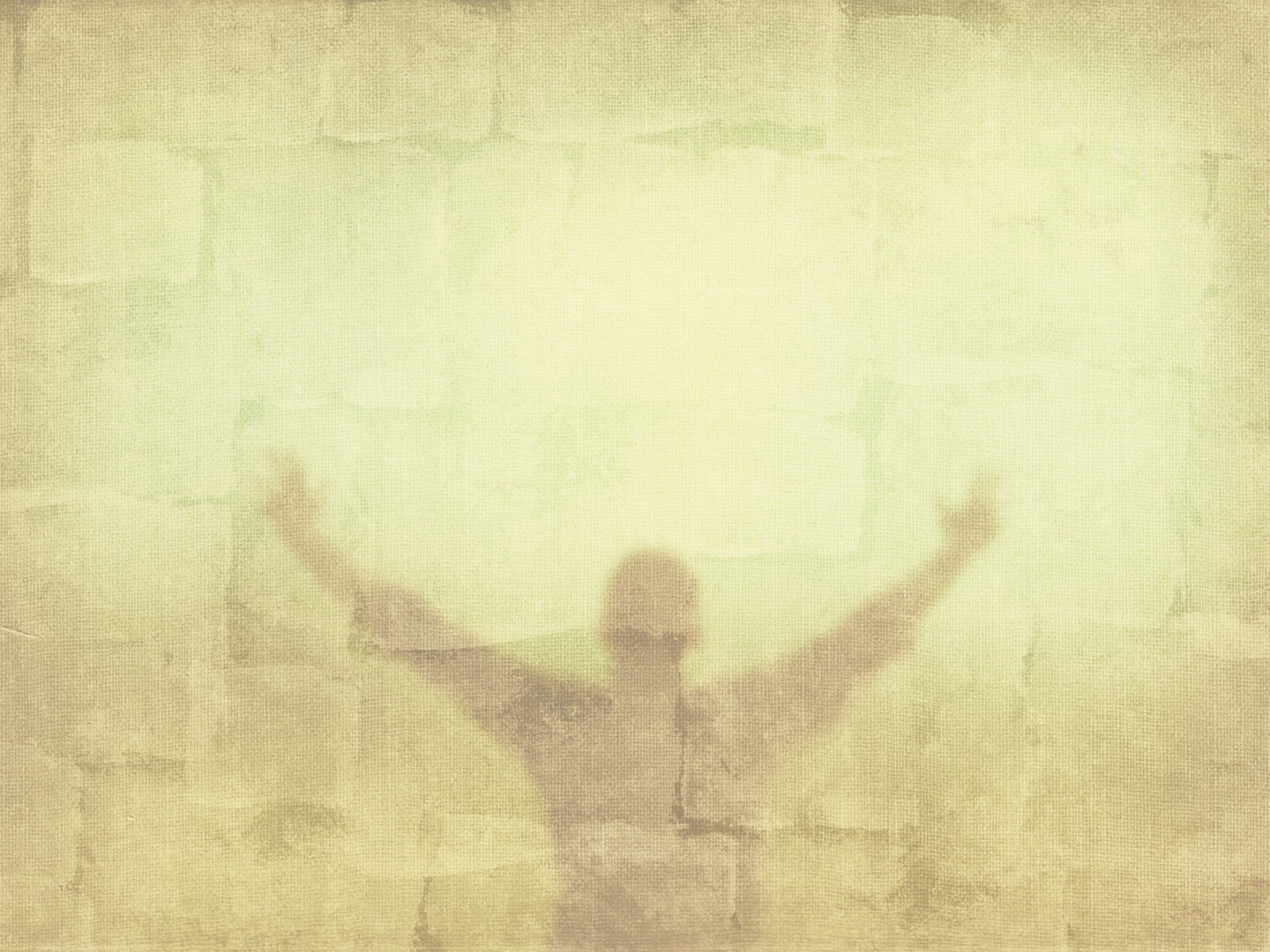 Job’s Emotional Rollercoaster

Initial response was overwhelmingly positive (1:20-22; 2:9-10)

Continued worship, praise, and innocence


Soon, struggles began to surface                           (9:22-24; 16:9; 11-17)

Questions of God’s goodness and justice

Ultimately returned to his confidence in God (42:1-6)
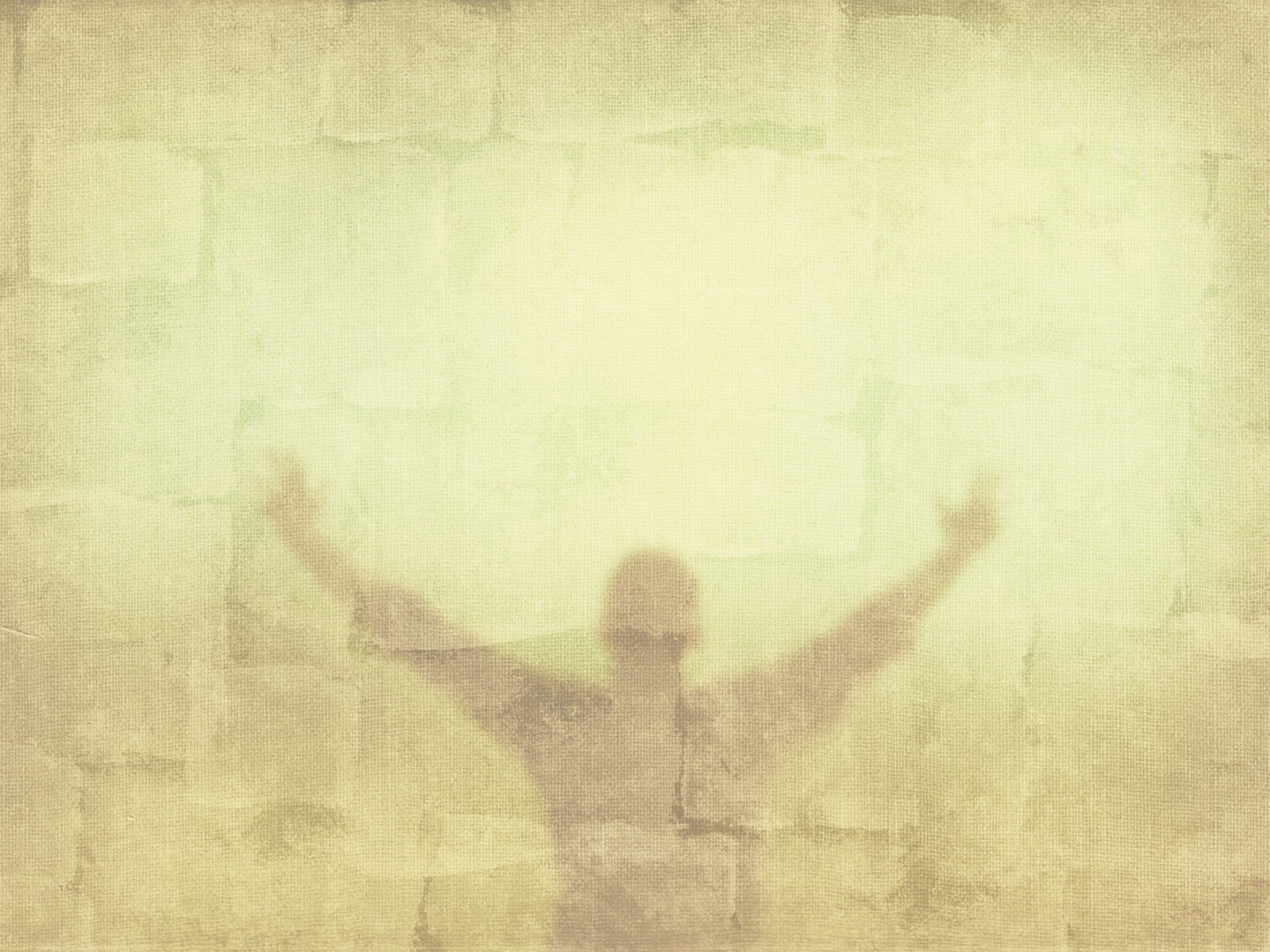 Even in Suffering, We Can Fear the Lord

Remember, God is always worthy of praise                         (1:20-22; 2:9-10; 12:10)

Though our situations may change, God does not (Heb. 13:8; Num. 23:19)

Learn to see the silver linings of suffering

Corrective (Heb. 12:5-11)

To teach reliance (2 Cor. 

Throughout the chaos, TRUST GOD! 

God sees and understands the big picture, we don’t (Job. 38-41)
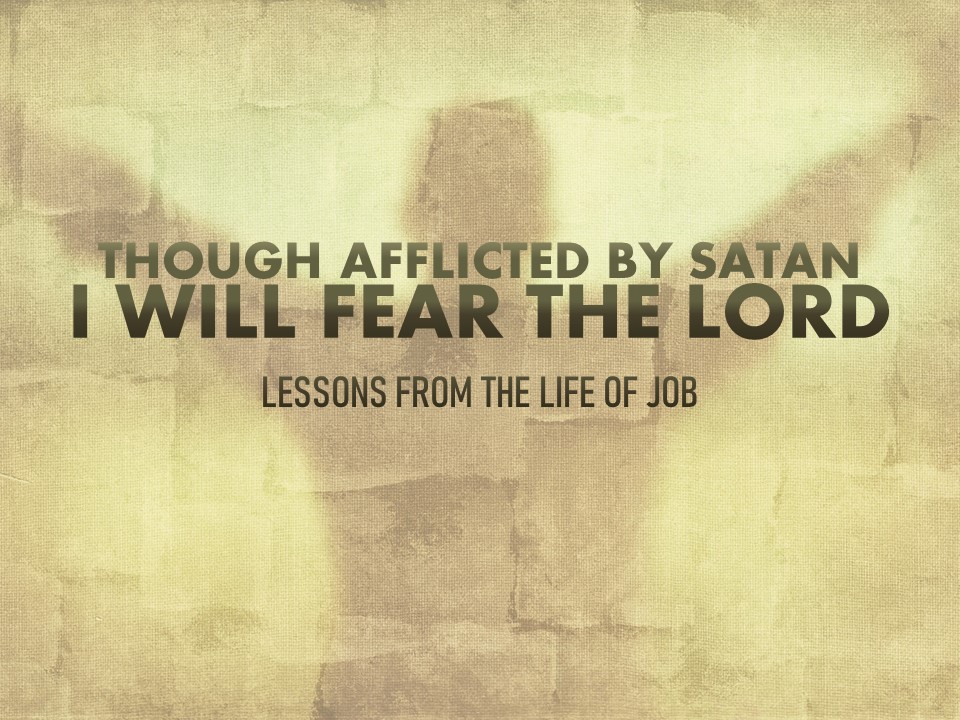